UB LIS 571 SoergelLecture 9.2d  Further observations on the application of facet structure and hierarchy in indexing and searching
Dagobert Soergel
Department of Library and Information StudiesGraduate School of Education University at Buffalo
Includes audio.				           	25 min
How to use these slidesrepeated
The lecture or exercise is divided into segments listed on Slide 3. 
Many slides have audio. To start the audio:
Mouse over the speaker icon.
A familiar play-back control bar appears. Click on ►to start, click on || to pause.
Other slides have just instructions or are just to read or direct you to read something.
If you do not have MS PowerPoint 2010 or later      (also available for Mac), get it free from UB IT.
2
Outline
3
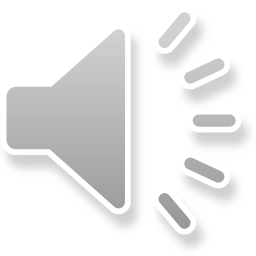 4
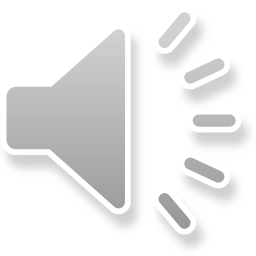 5
6
E2.1 Vehicles  10, 12, 13, 24, 25, 26, 30, 36, 40, 46, 47, 50, 53, 54, 58, 59, 62, 64, 70, 76, 77, 79, 80, 81, 85, 91, 92, 94, 95, 100, 101, 102, 103, 104, 105, 106, 108, 109, 110, 116, 118, 121, 122, 126, 127, 132, 133, 134, 138, 148, 150, 151, 153, 155, 168, 169, 170, 171, 173, 174, 176, 178, 180, 181, 186, 187, 188, 191, 192, 193, 194, 199, 202, 204, 205, 207, 210, 211, 212, 213, 214, 216, 218, 219, 322, 330, 332, 333, 336, 337, 340, 346, 347, 353, 354, 355, 356, 357, 358, 362

B1.2 Rail transport, general references   =10, =24, 34, 41, 42, 44, =50, 89, 114, =126, 140, 149, 166, 184, =191, 195, =213, 310, 334
B1.2.1 Local rail transit  27, 56, 87, 99, =108, 111, 120, 123, 129, 130, =213, 327, 345, 350, =356
B1.2.2 Intercity railroads =10, =30, =46, =62, =64, =79, 82, 84, 97, =102, =108, 114, =122, =132, 156, 177, =213, 341, =362
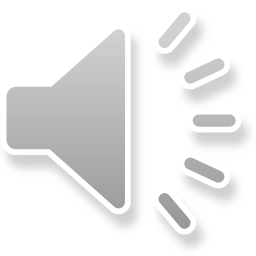 7
B1.2 Rail transport, inclusive  =10, =24, 27, =30, 34, 41, 42, 44, =46, =50, 56, =62, =64, =79, 82, 84, 87, 89, 97, 99, =102, =108, 111, 114, 120, =122, 123, =126, 129, 130, =132,  140, 149, 156, 166, 177, 184, =191, 195, =213, 310, 327, 334, 341, 345, 350, =356, =362
B1.2 Rail transport, general references   =10, =24, 34, 41, 42, 44, =50, 89, 114, =126, 140, 149, 166, 184, =191, 195, =213, 310, 334
B1.2.1 Local rail transit  27, 56, 87, 99, =108, 111, 120, 123, 129, 130, =213, 327, 345, 350, =356
B1.2.2 Intercity railroads =10, =30, =46, =62, =64, =79, 82, 84, 97, =102, =108, 114, =122, =132, 156, 177, =213, 341, =362
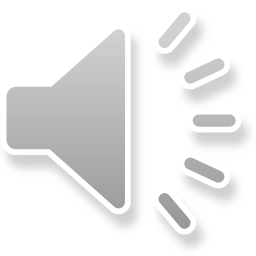 8
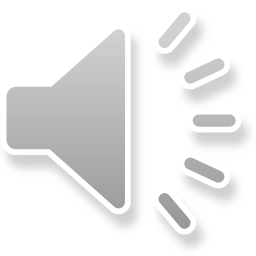 9